Missionary Care
Almighty Abba Father, we thank You for Your gracious favor on our missionary Joanne, who has been serving in a country that is closed to the Gospel for four years. During her recent home assignment in Sarawak, she has led prayer meetings in many churches, shared in fellowships, and preached in
1/3
Missionary Care
Sunday services. Many brothers and sisters come to know this IndoChina missions field. In October, Joanne will enter her second four-year term. May the Holy Spirit fill her, that she will be able to complete all her reports and planning in time. In the new term, we ask the Holy Spirit gives her wisdom to teach
2/3
Missionary Care
Mandarin in school through which she may impact the students lives. In addition, she plans to translate SCAC children Sunday school materials so as to teach the children in the missions field. We pray that the translated materials would be useful for discipleship. In the name of Jesus Christ, Amen.
3/3
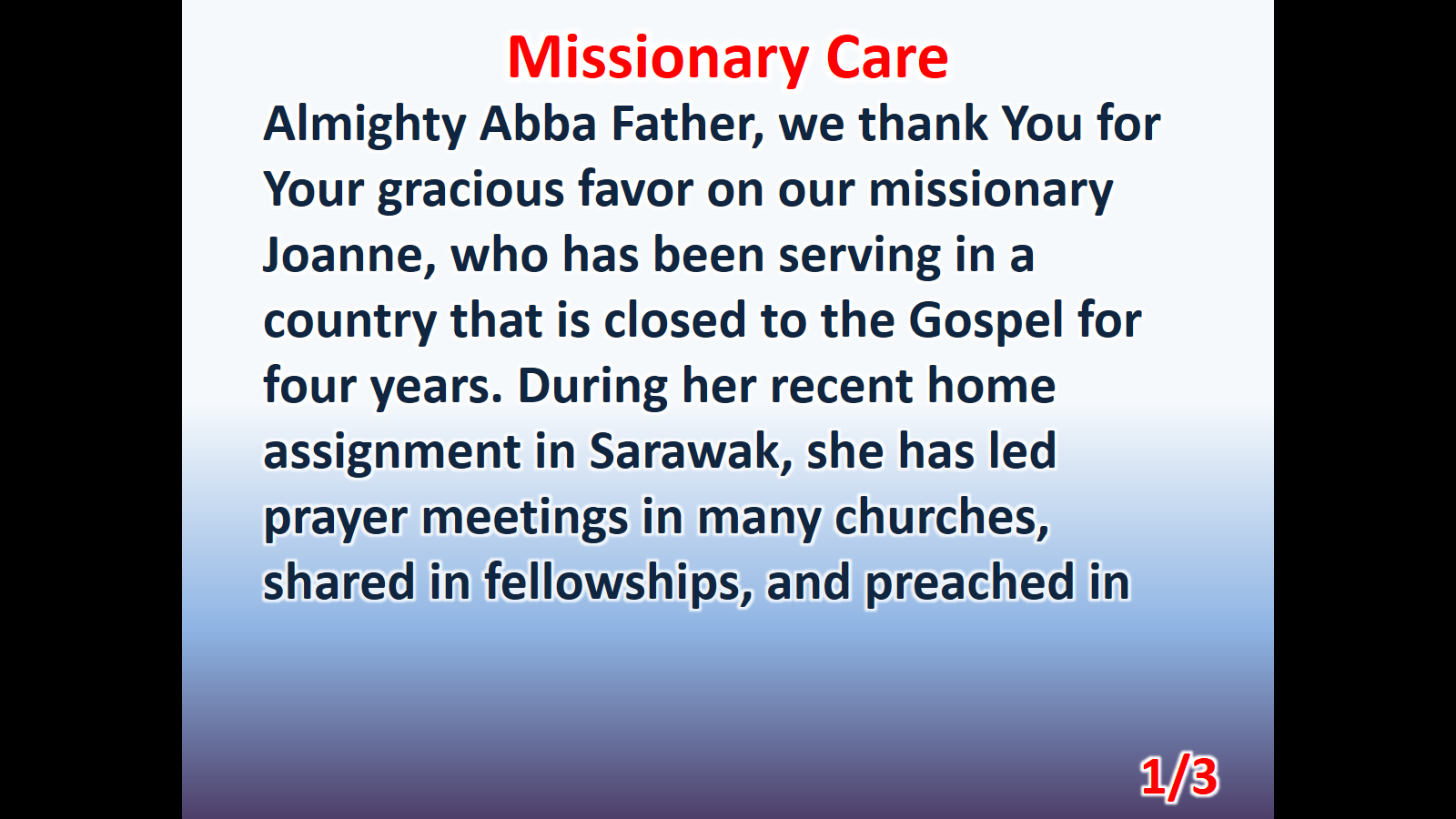 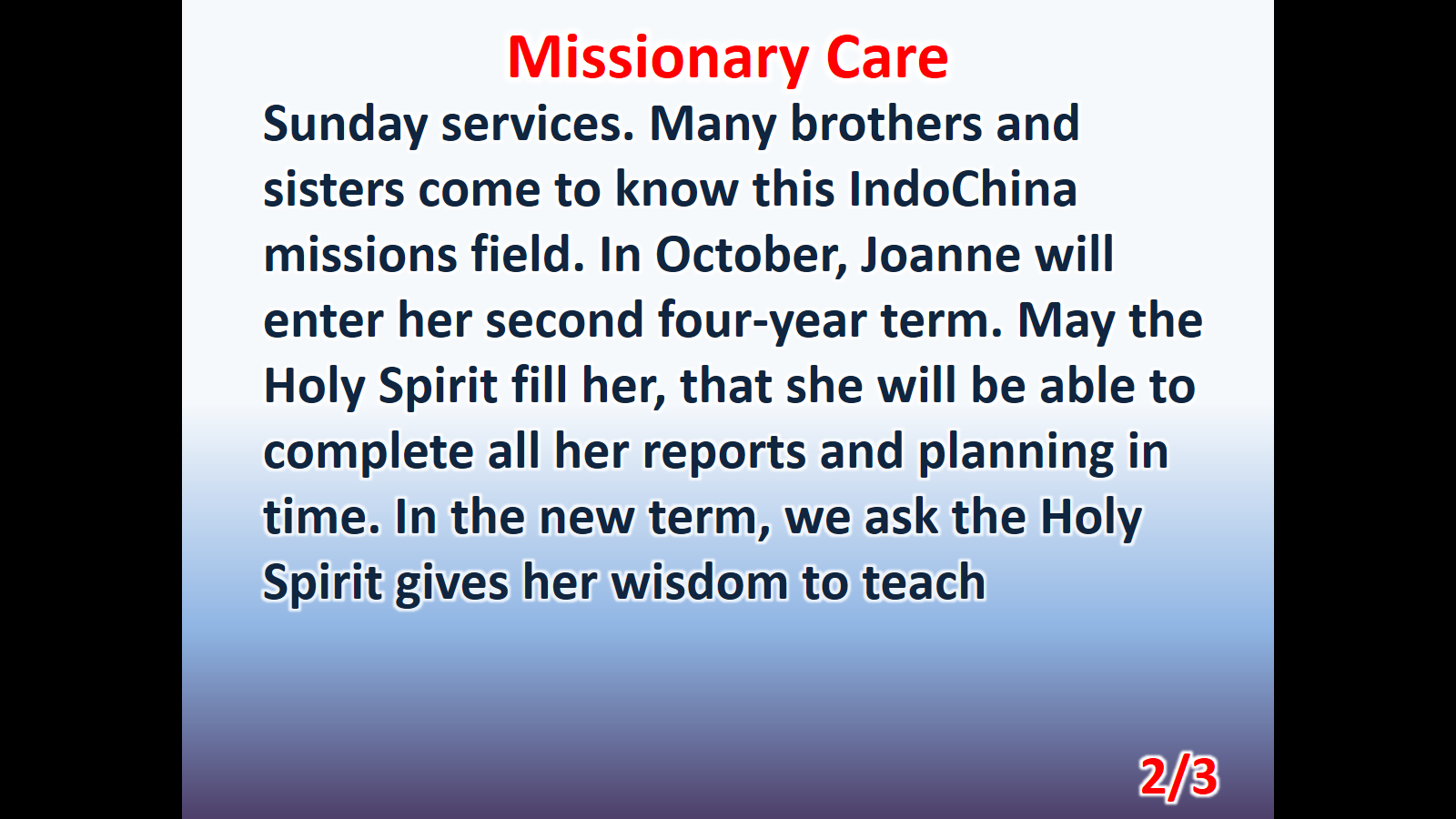 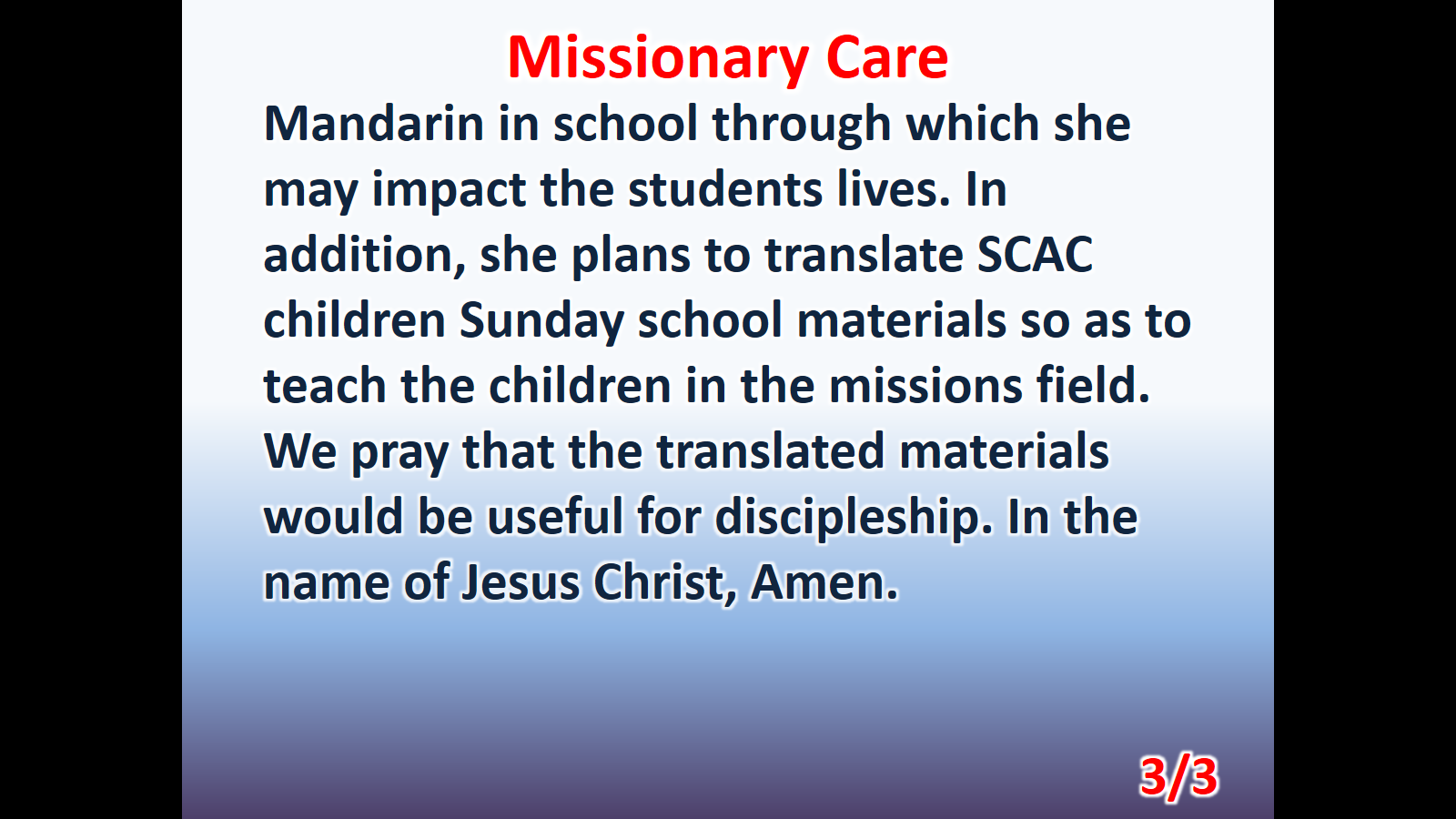